BMS/ELAN
lerarenopleidingen
Introductiebijeenkomst 2022
6 September 2022
1
De Lerarenopleidingen aan de Ut
Masteropleiding ECB: eerstegraads onderwijsbevoegdheid voor het gehele voortgezet onderwijs
Minor, of educatieve module, in combinatie met bachelordiploma: beperkte tweedegraads bevoegdheid voor vmbo-t en onderbouw havo/vwo (regulier)
2
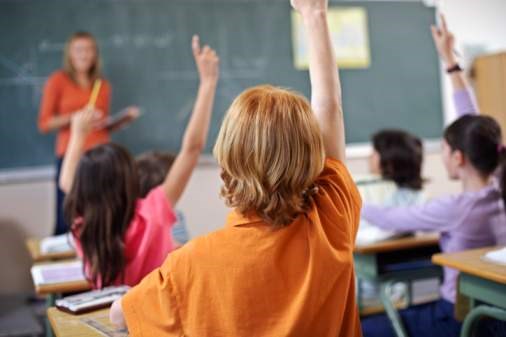 SCHOOLVAKKEN
Informatica
Natuurkunde
Techniek/Onderzoek en Ontwerpen
Scheikunde
Wiskunde
3
UT-Lerarenopleidingen
Master/zij-instroom/premaster: 22 nieuwe studenten 
Educatieve minor/module: 56 studenten
4
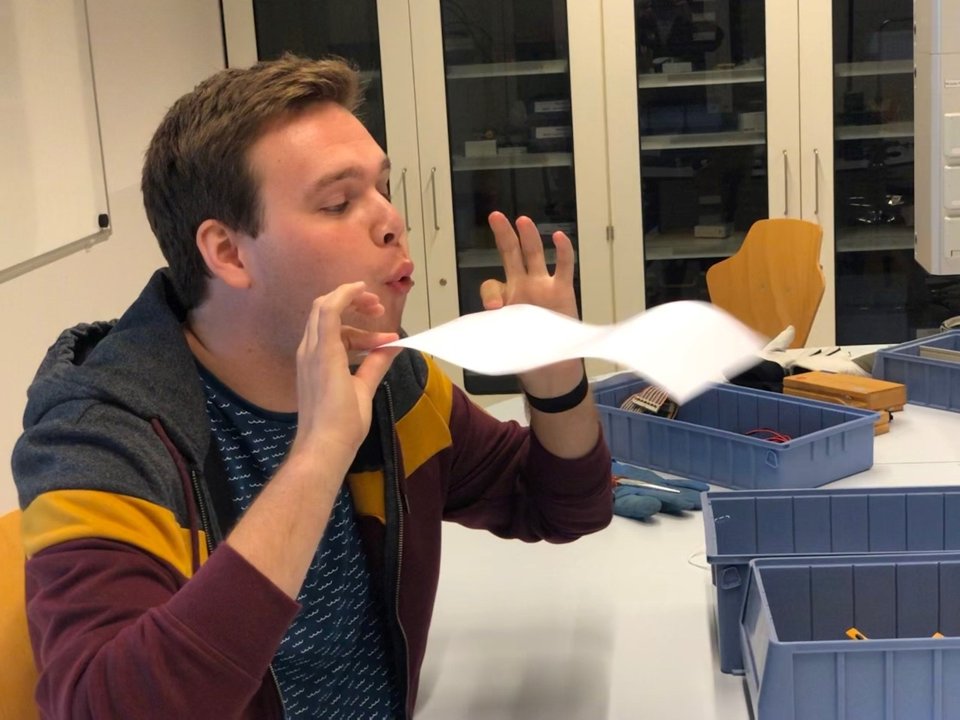 HET BEROEP VAN LERAAR
Link tussen vak en maatschappij
Interesse wekken 
Verwondering stimuleren
Vakinhoud overbrengen  
Begeleiden en opvoeden
Meer dan alleen lesgeven
EEN VEELZIJDIG BEROEP
Het verzorgen van onderwijs
Verdieping
In opleiding
Starter
Ervaren
Meester
(Vak)Didactisch
Did-Pedagogisch
Zorg
Ontwerpen
Organisatie
Leraar
Het ontwikkelen van onderwijs
Het organiseren van onderwijs
Beleid
Onderzoeken
Verbreding
Het verzorgen van onderwijs
Het ontwikkelen van onderwijs
Het organiseren van onderwijs
Het ondersteunen van collega’s
Het ondersteunen van collega’s
Bron: M. Snoek en B. de Wit, presentatie Lerarencongres 6-10-2017
organisatie van de lerarenopleidingen
Vakdidactici:
Scheikunde:	Talitha Visser, Leontine de Graaf				
Informatica:	Ingrid Breymann, Wim Nijhuis
Wiskunde: 	Tom Coenen, Mark Timmer, Wisse van der Meulen, Gerard Jeurnink
Natuurkunde:	Henk Pol, Kirsten Stadermann, Hannie Lensink (ook scheikunde)
Ontwerpen: 	Jony Heerink

Docenten:
Vakdidactiek, schoolpracticum en onderzoek: vakdidactici
Onderwijskunde: diverse UT-docenten en gastdocenten
Onderzoek van Onderwijs: Cindy Poortman en andere docenten
7
organisatie van de lerarenopleidingen
Opleidingsdirecteur lerarenopleidingen: Nienke Nieveen
Onderwijscoördinator/studieadviseur: Gerdy ten Bruggencate
Secretariaat ELAN: Irene Wilmink en Tiyodora Acar
Bureau Onderwijszaken: Miranda Boshuizen 

Sectie ELAN Docentontwikkeling
Hoogleraren: Adrie Visscher, Susan McKenney, Kim Schildkamp
8
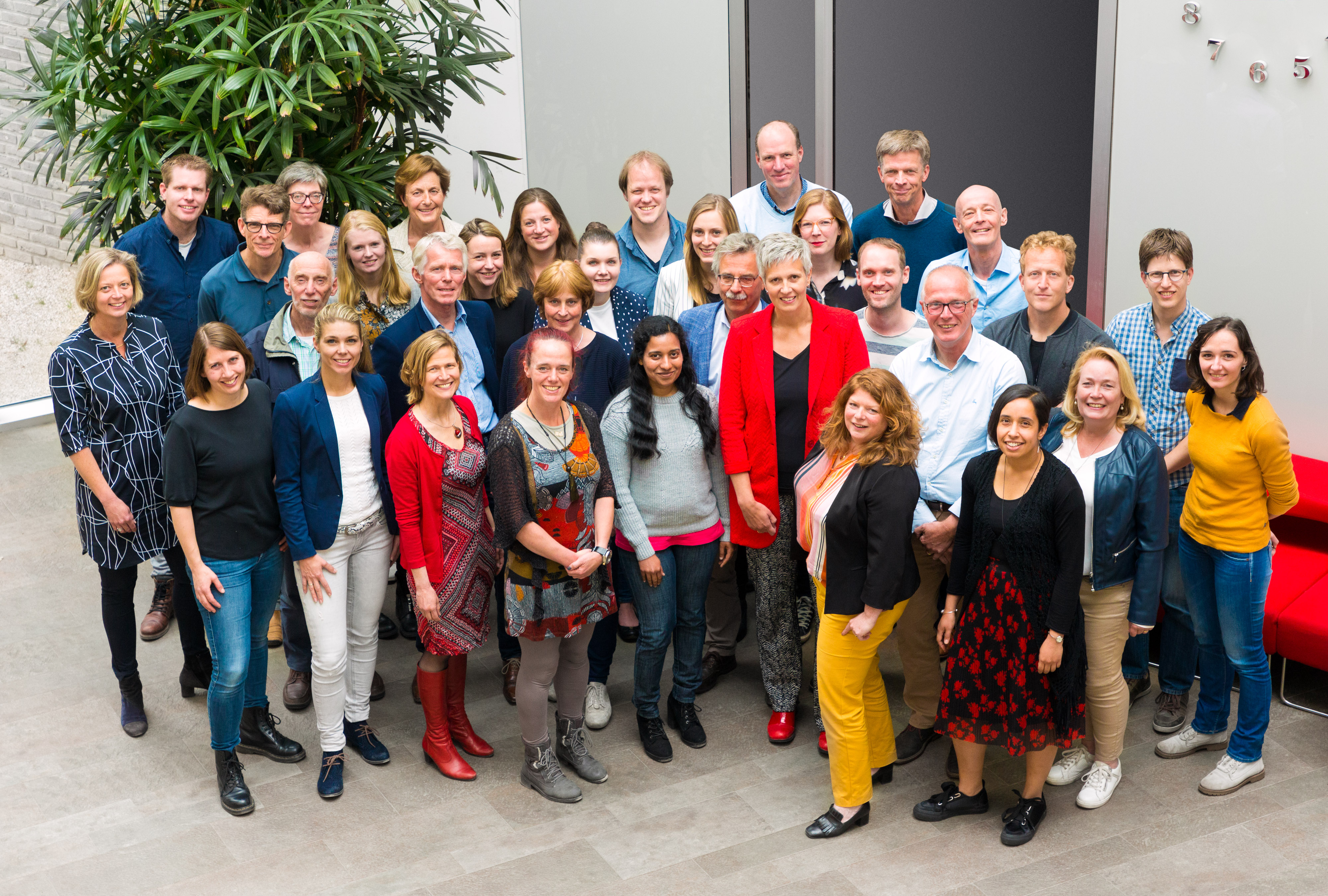 SECTIE ELANDOCEntontwikkeling
Department of Learning, Data-analytics and Technology
Faculty of Behavioural, Management & Social Sciences
9
De UT heeft een uitstekende lerarenopleiding
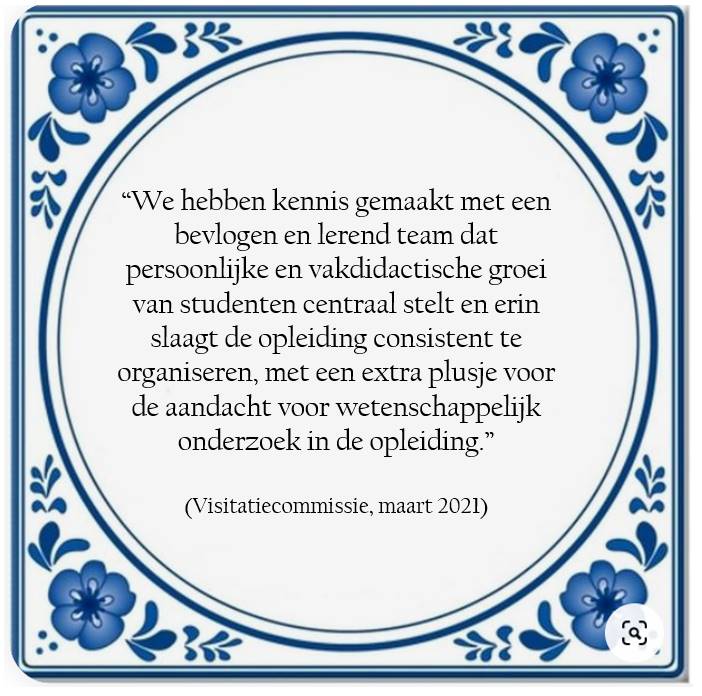 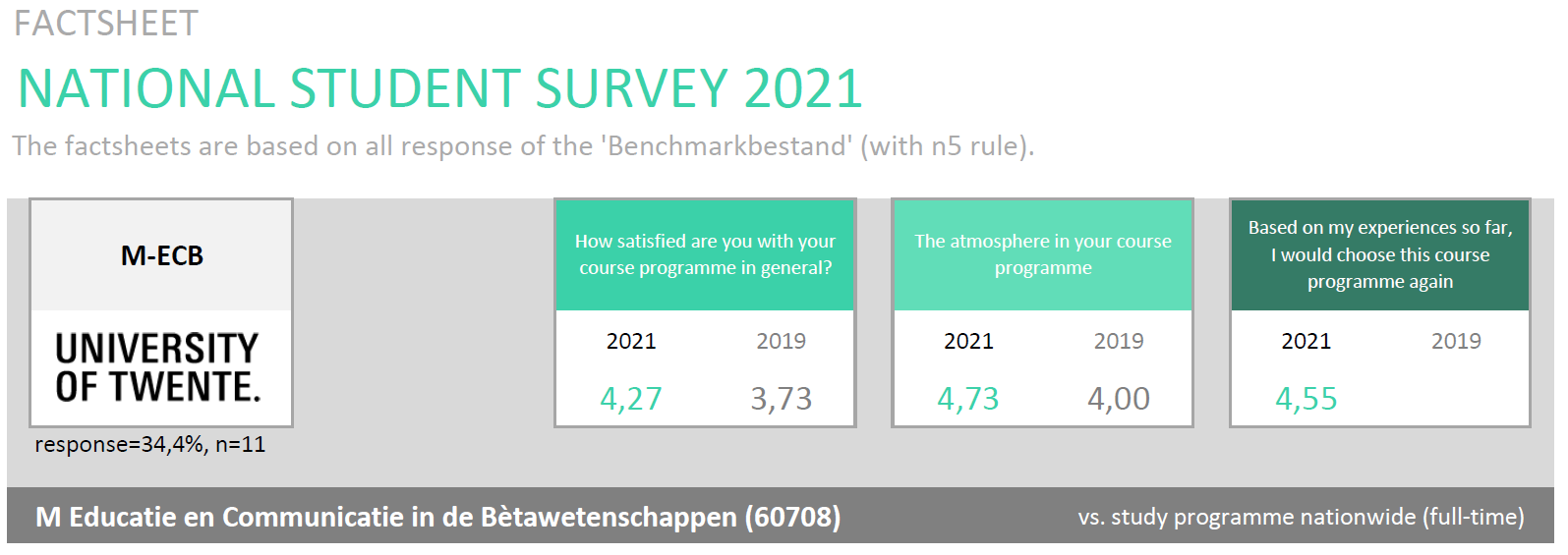 Studieprogrammaminor Leren Lesgeven/educatieve module
Schoolpracticum: 60 lessen plus andere activiteiten
Tussen kwartiel 1 en kwartiel 2: go/no go
11
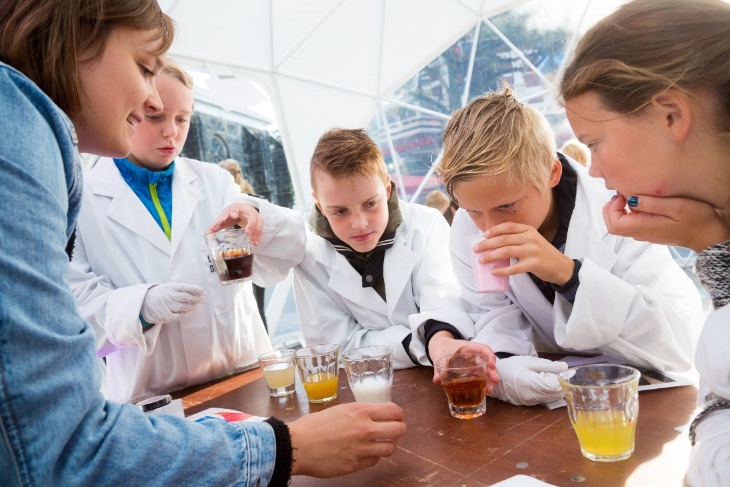 STUDIEPROGRAMMamasteropleiding
Eénjarig programma na een verwante technische masteropleiding 
Tweejarig programma aansluitend op verwante bachelor 
30 EC vrijstelling na minor
Eventueel premaster/ schakelvakken voor inhoudelijke aanvulling
Beta4all – schakelprogramma's voor aspirant-bètaleraren
12
Eenjarig programma: EDUCatieve vakken
Voor Informatica, Natuurkunde, Scheikunde en Wiskunde
Schoolpracticum: ongeveer 120 lessen, plus andere activiteiten
Onderzoek & Ontwerpen: minor geïntegreerd 
Zij-instroom: Ontwerpstudio en 5 EC OvO vervallen, Werkplekleren
13
Tweejarig PROGRAMMA: EDUCATIEF + VAKINhoud
Vakken en onderzoek bij technische masteropleiding aansluitend bij het schoolvak
In overleg met onderzoeksbegeleider en vakdidacticus
14
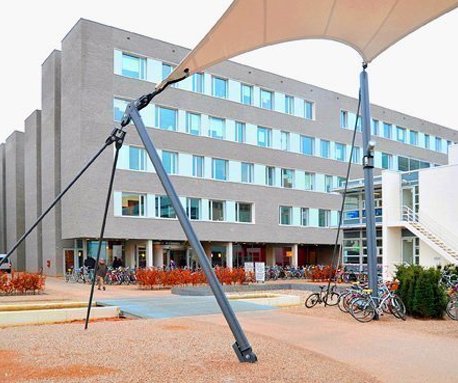 Onderwijsbijeenkomsten en toetsing
Onderwijs voor de educatieve vakken op donderdag 
Studenten worden verwacht bij de onderwijsbijeenkomsten
Toetsing door middel van opdrachten
Let op de afspraken voor het inleveren van opdrachten
Overleg met docenten over eventuele afwezigheid (bij uitzondering) en vervangende opdrachten
Onderwijsinformatie
www.utwente.nl/en/educational-systems/
www.utwente.nl/lerarenopleidingen/
Studiegids
Onderwijs- en Examenregeling  
Schoolpracticumhandleiding
Rooster Universiteit Twente - MyTimetable (utwente.nl) 
Bureau Onderwijszaken: examenprogramma, afstuderen
16
STUDIEKOSTEN
Wettelijk collegegeld voor lerarenopleiding als tweede master (m.u.v. eerste masters onderwijs/gezondheidszorg)
Halvering collegegeld voor studenten die in 2018-2019 of later voor het eerst gestart zijn met een hbo- of wo-(bachelor)opleiding.
Zij-instroomtraject wordt gefinancierd uit subsidie  
Studiefinanciering, lerarenbeurs, tegemoetkoming studiekosten: duo.nl/particulier/leraar/
17
opleidingscommissie
De commissie heeft tot taak te adviseren over het bevorderen en waarborgen van de kwaliteit van de opleiding

Medezeggenschapsorgaan
Adviesrecht (gevraagd en ongevraagd)
Vakevaluaties (EvaSys, panelgesprekken, docentreacties)
Inhoud van het curriculum, verbeterplannen, accreditatie
Toetsing, herkansingsregeling
Promotie van de lerarenopleiding, werklast, cumlauderegeling, … 

Instemmingsrecht
Delen van de OER (wijze van evalueren, studielast, eindtermen, …)

Organisatie panelgesprekken
18
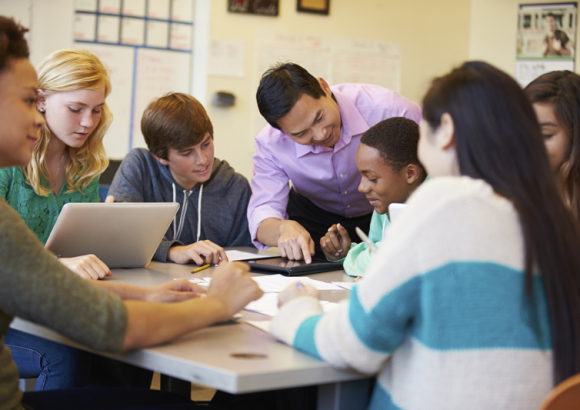 Opleidingscommissie
Studentleden: 
Lieke Pieters (sk)
Laura Blommers (techn/o&o),
Janneke Verspagen (na), 
Maud Hendrix (na) 

Stafleden:
Mark Timmer (wi, voorzitter)
Henk Pol (na)
Talitha Visser (sk)
Vacature
opleidingscommissie
20
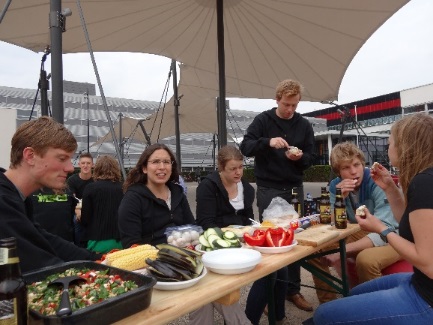 STUDIEVERENIGING ONWIJS
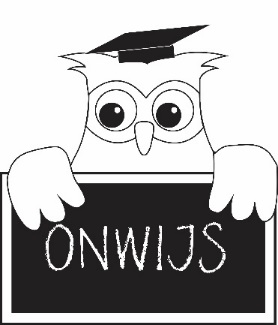 Kick In
Netwerk
Betrokkenheid 
Lezingen
Symposium
Minor bbq 
Gezelligheid
Kamer & koffie
Bestuur 22-23
21
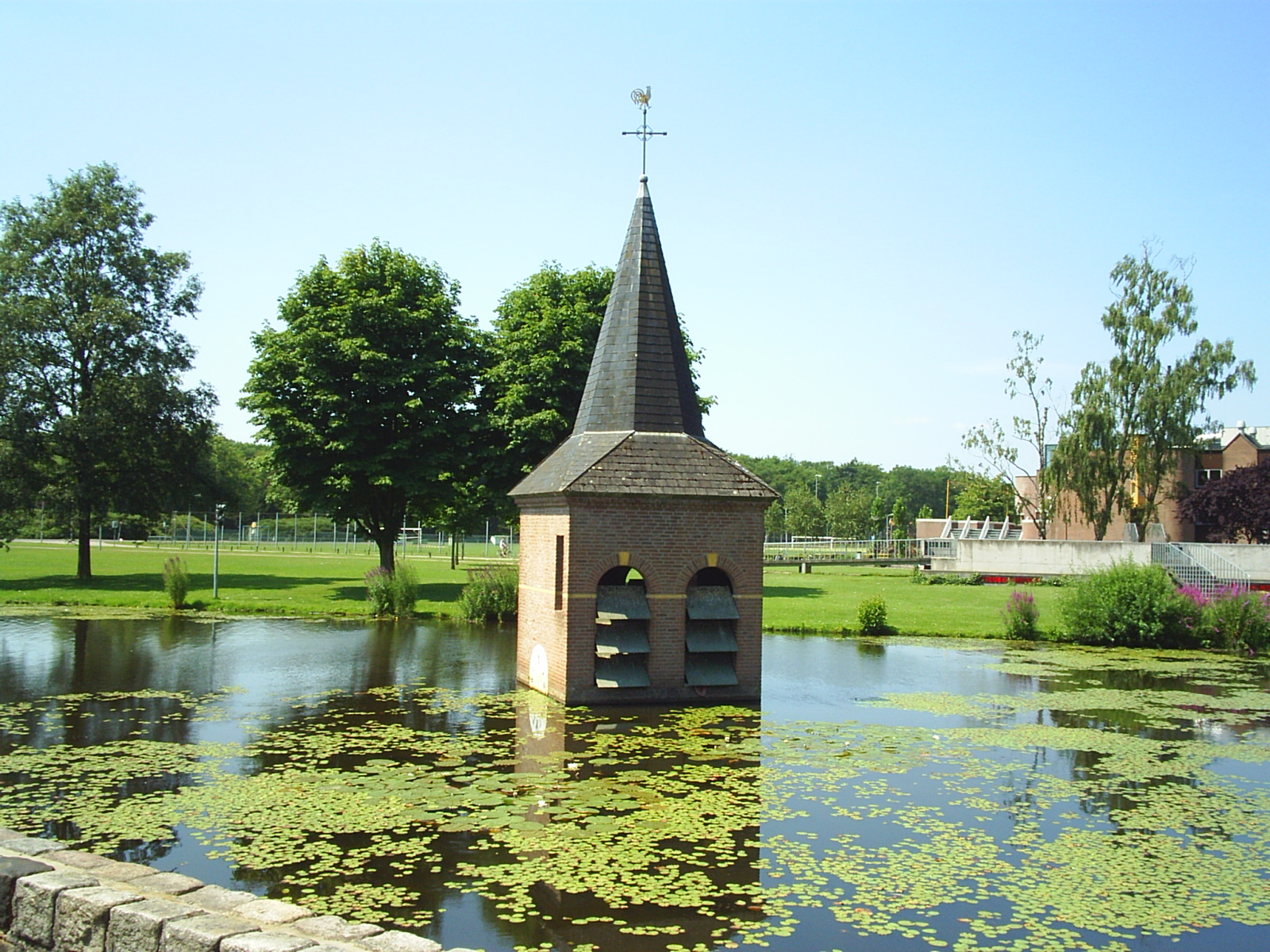 VRAGEN?